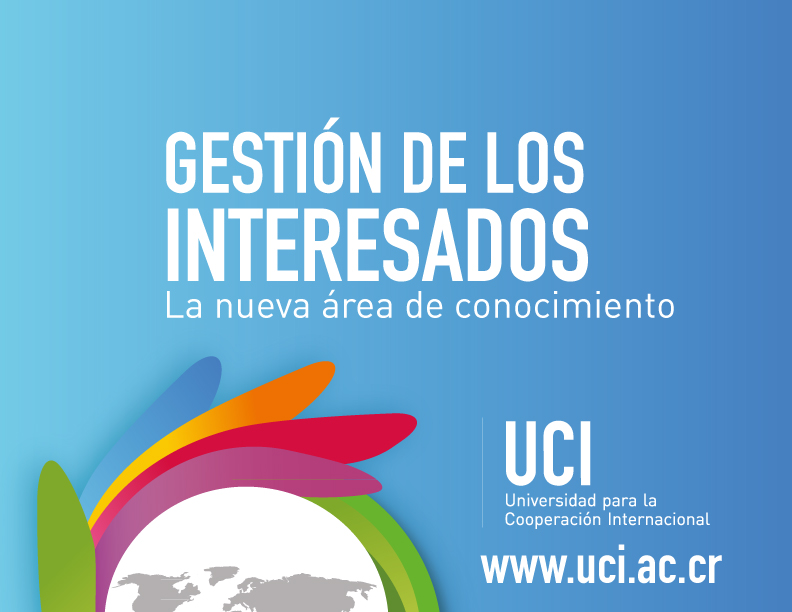 La novedad
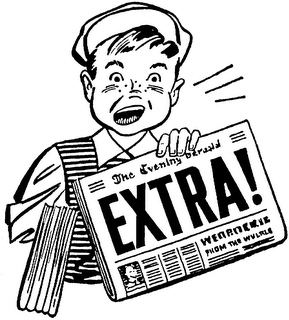 En la Quinta Edición del PMBoK se agrega una nueva área de Conocimiento la Gestión de los Interesados, que incluye procesos en 4 de los 5 grupos de procesos.
Gestión de los Interesados
¿Quiénes son los interesados?
Personas y organizaciones como clientes, patrocinadores, organización ejecutora, público, involucrados activamente en el proyecto, o cuyos intereses pueden verse afectados de manera positiva o negativa por la ejecución o conclusión del proyecto. Pueden influir sobre el proyecto o sus entregables.
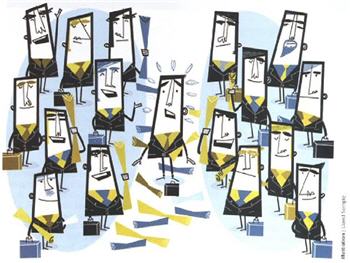 Evolución de los interesados
Distribución de Procesos
Mito
La gestión de involucrados es un concepto novedoso que se incorpora como parte de las buenas prácticas de la dirección de proyecto.
Realidad
Con la inclusión de la gestión de interesados como un área de conocimiento se reconoce la importancia de la gestión política para el logro de los objetivos del proyecto.
Además hay un cambio de enfoque de expectativas hacia NIVEL de compromiso.
Un proceso gradual
Ya en el 2008 se había ampliado el reconocimiento y la importancia de los interesados en el marco de los proyectos, al ampliarse el número de procesos de gestión relacionados con interesados, y al reconocerse que la gestión de interesados muchas veces esta fuera del ámbito de control de la dirección del proyectos.
A grandes rasgos…
Algunos interesados…
Clasificar Interesados
Poder
Interés
Planificar la Gestión de los Interesados
¿Dónde estamos?
¿Dónde queremos llegar?
¿Qué nivel de compromiso tenemos?
¿Qué nivel de compromiso requerimos  para lograr los objetivos del proyecto?
Nivel de Compromiso
Plan de Gestión de Interesados
Estrategias para comprometer a los interesados.
Necesidades de comunicación.
Relaciones entre los interesados.
Formato y frecuencia de comunicaciones.
Técnicas de monitoreo y de actualización del plan.
Herramientas Gestión Interesados
Es todo acerca de la comunicación, al final los interesados son personas.
Habilidades Blandas
Influencia
Liderazgo
Habilidades Interpersonales.
Reuniones
¿Preguntas?
Bibliografía
Project Management Institute. A Guide to the Project Management Body of Knowledge (PMBOK® 2008). Fourth Edit. Pennsylvania, Estados Unidos: PMI, 2008. 
Project Management Institute. A Guide to the Project Management Body of Knowledge (PMBOK® 2012). Fifth Edit. Pennsylvania, Estados Unidos: PMI, 2012.